TOUR DU MONDE en 16 imageslORINDA
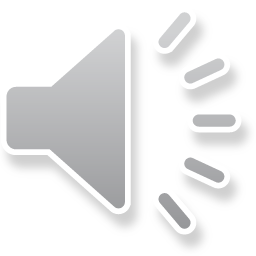 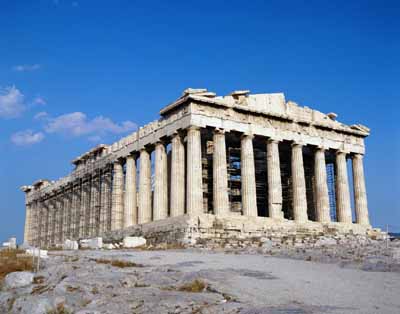 Le Parthénon
 Se trouve à Athènes, en Grèce.
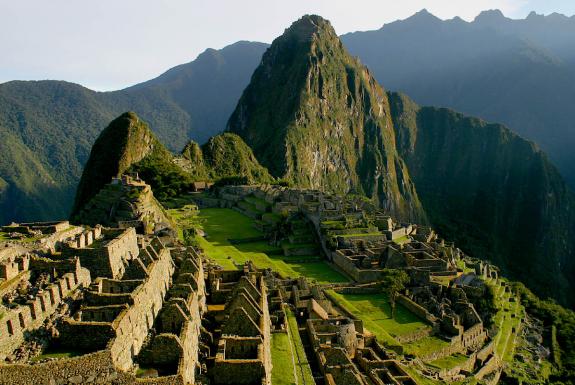 Le Machu Pichu, 
Se trouve au Pérou.
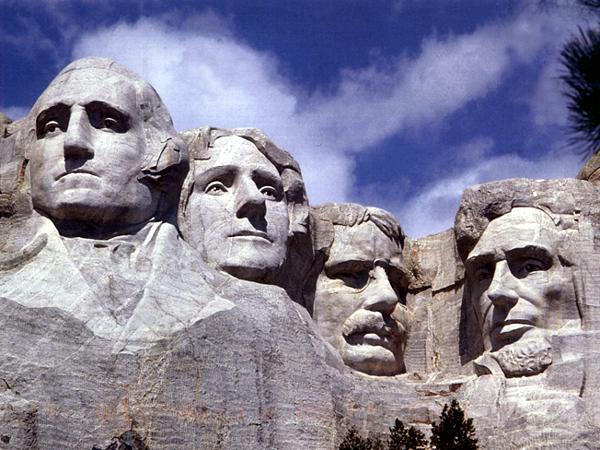 Le Mont Rushmore
Se trouve au Dakota du sud, aux Etats-Unis.
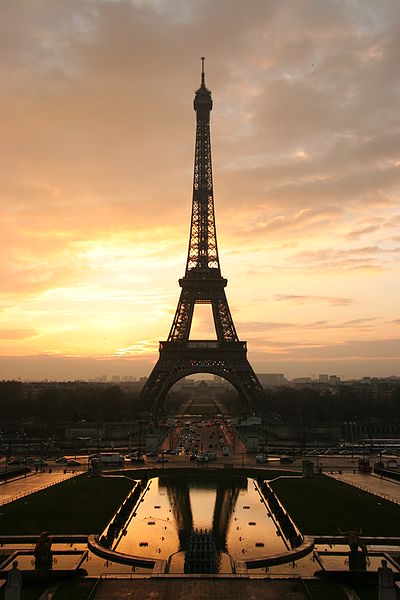 La Tour Eiffel
Se trouve à Paris, en France.
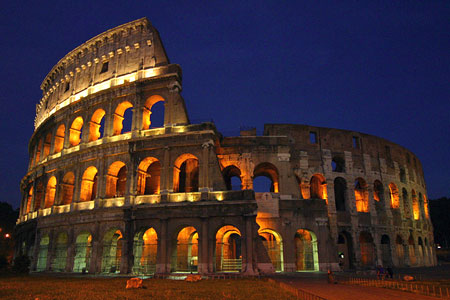 Le Colisée 
Se trouve à Rome, en Italie.
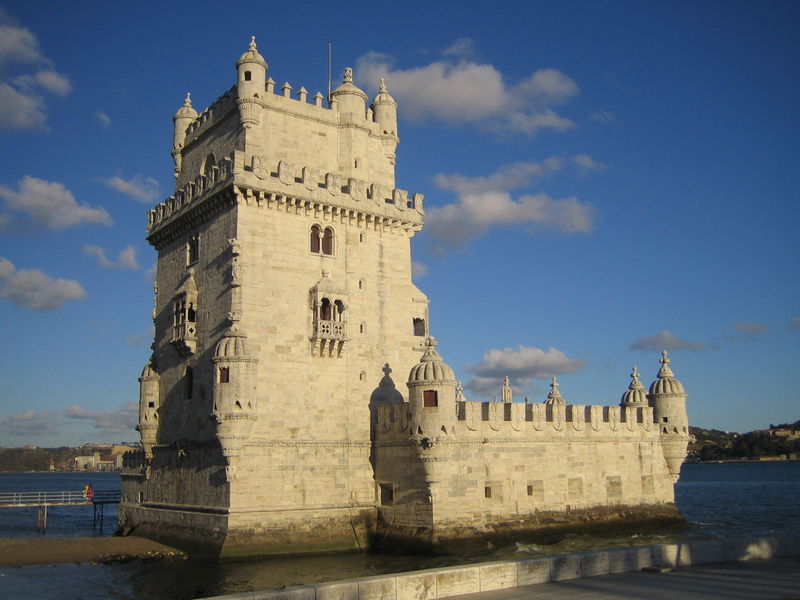 La tour de Belém
Se trouve à Lisbonne, au Portugal.
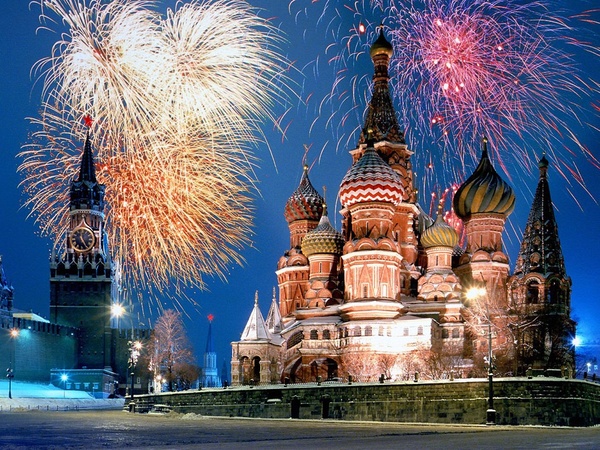 Le Kremlin
Se trouve à Moscou, en Russie.
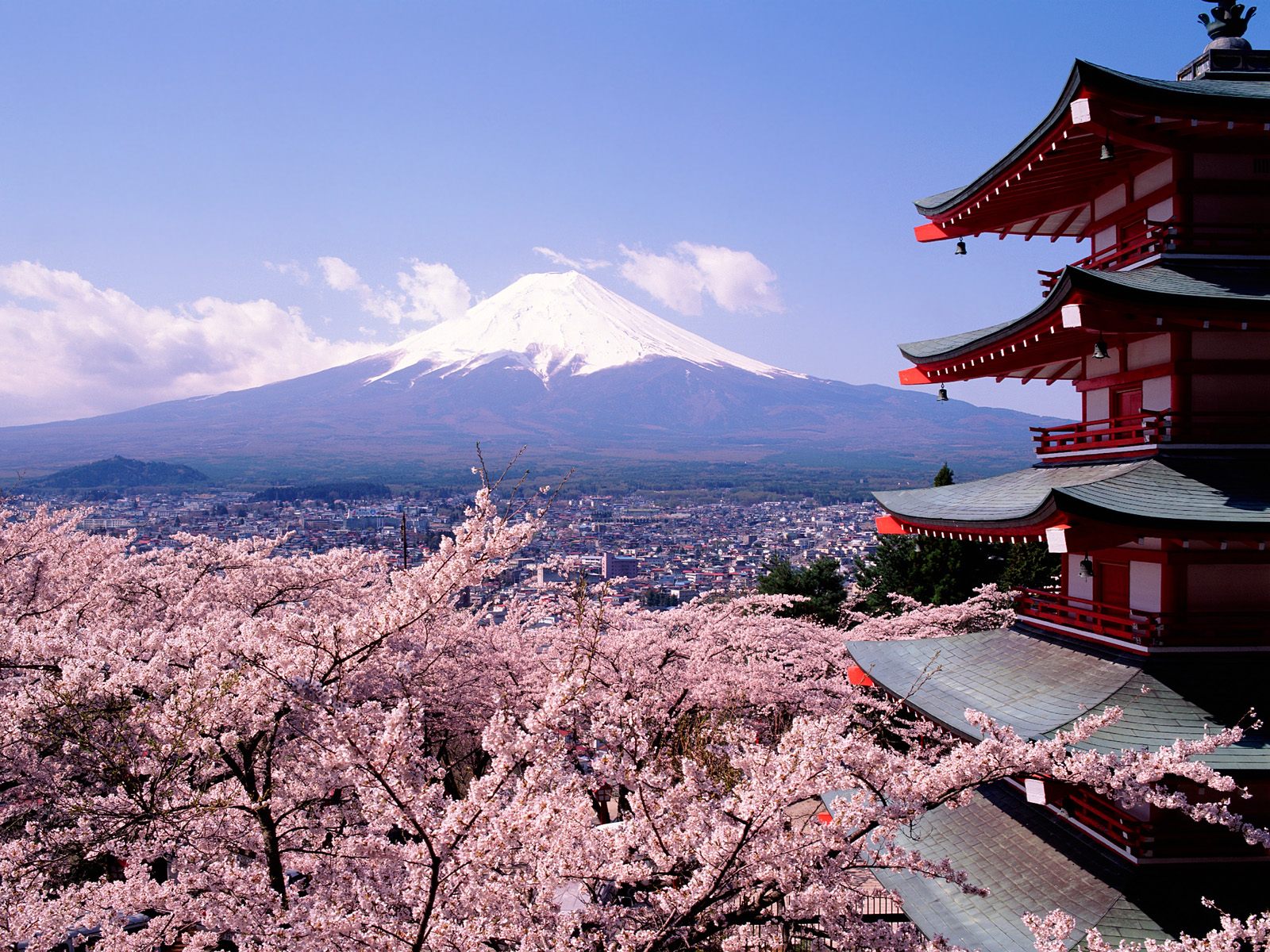 Le Mont Fuji
Se trouve à Honshu, au Japon.
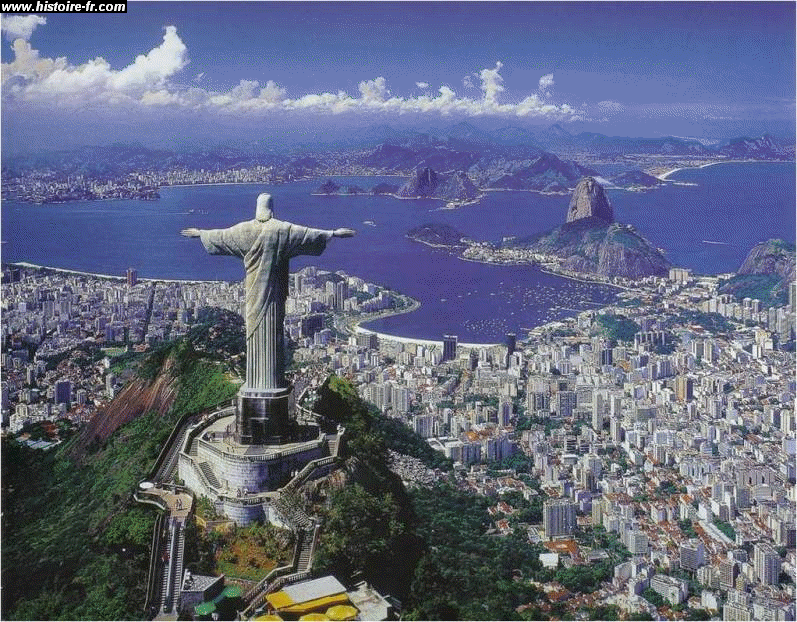 Le Christ Rédempteur
Se trouve à Rio de Janeiro, au Brésil.
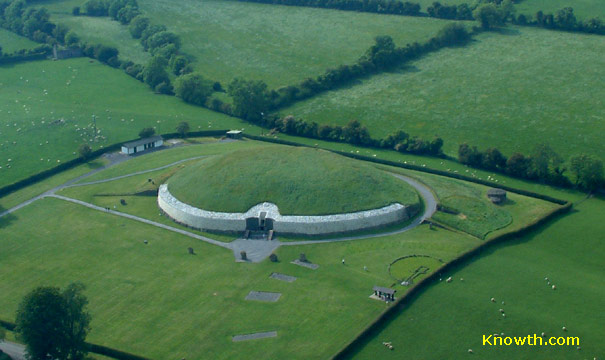 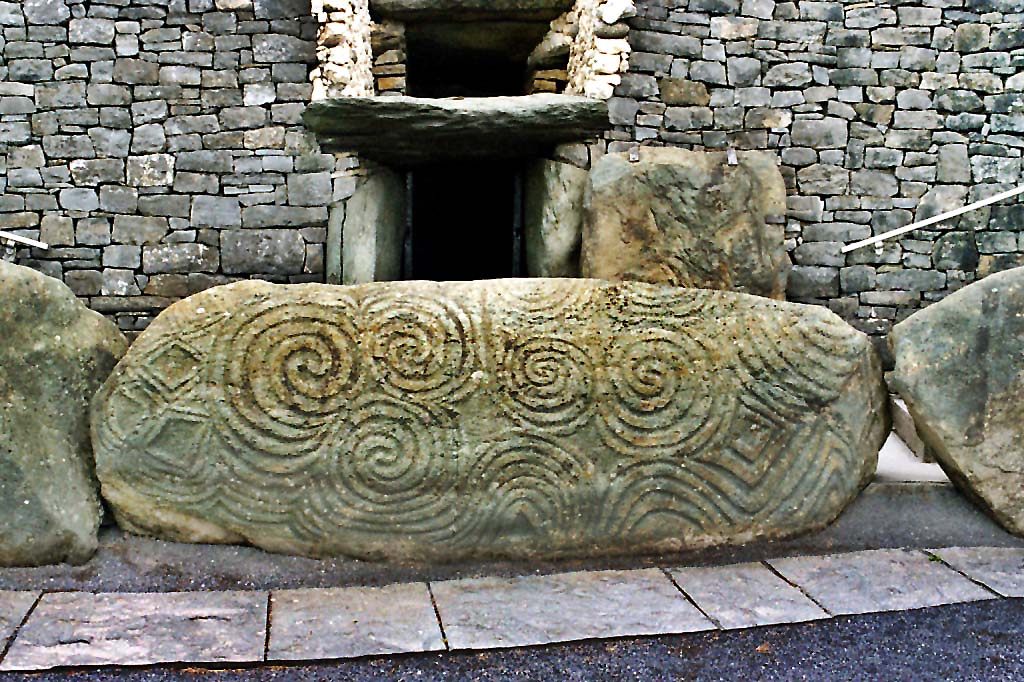 Newgrange
Se trouve au Compté de Meath, en Ireland.
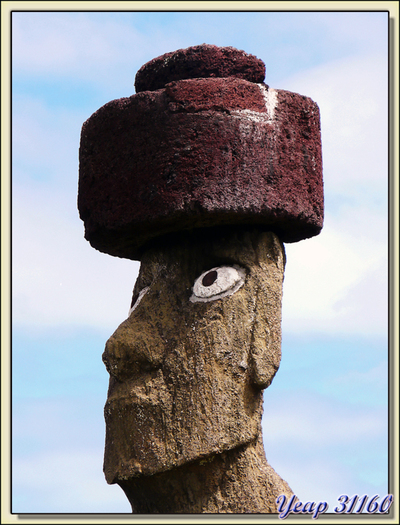 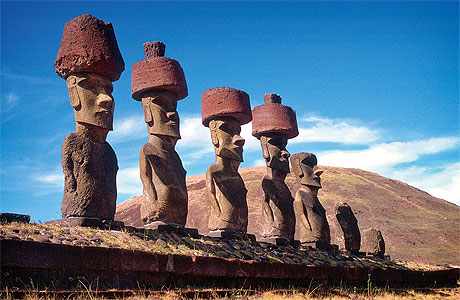 Les Moaï
Se trouvent à Rapa Nui, au Chili.
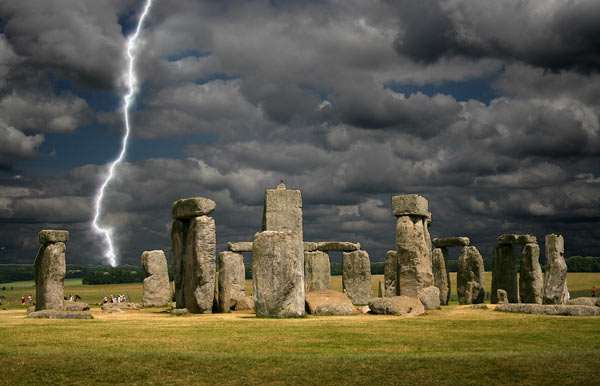 Stonehenge
Se trouve à Salisbury, au Royaume-Uni.
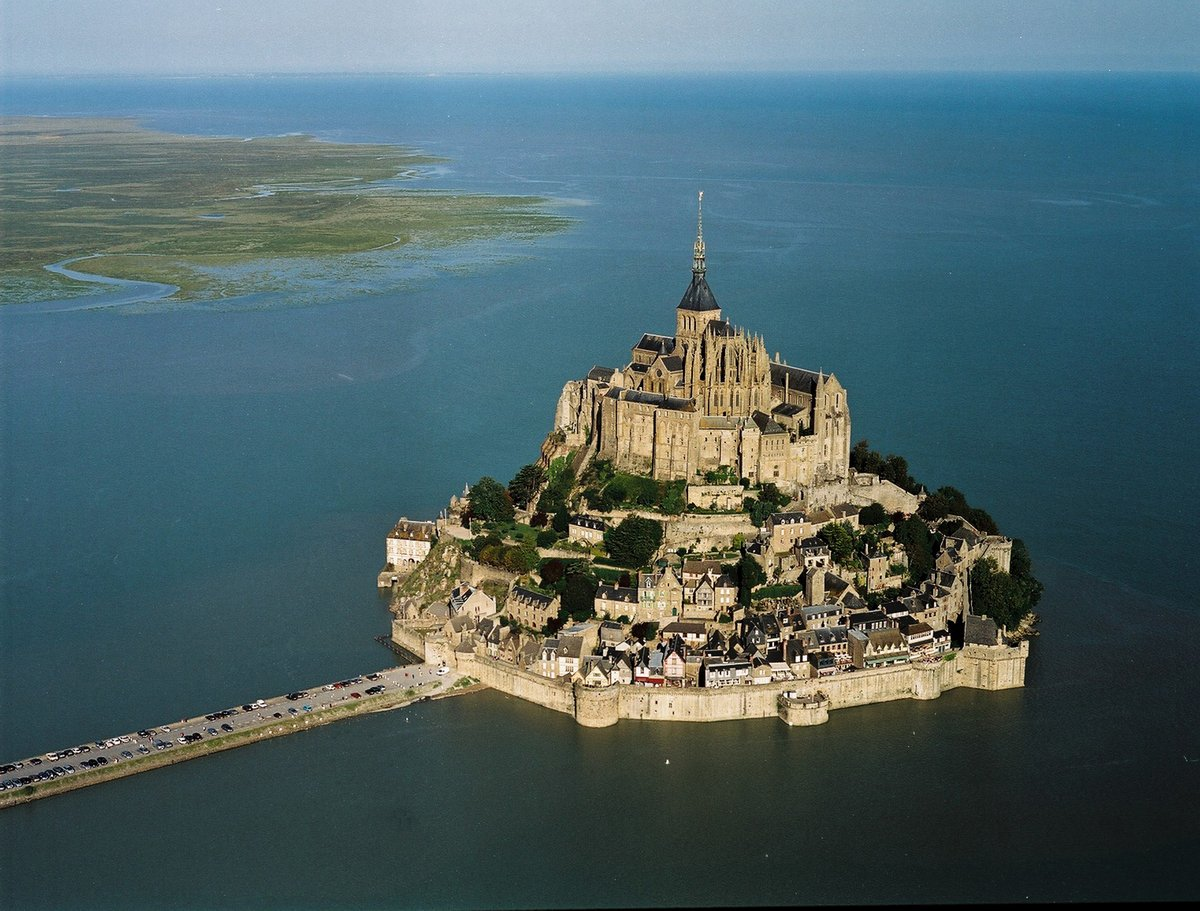 Le Mont Saint-Michel
Se trouve en Normandie, en France.
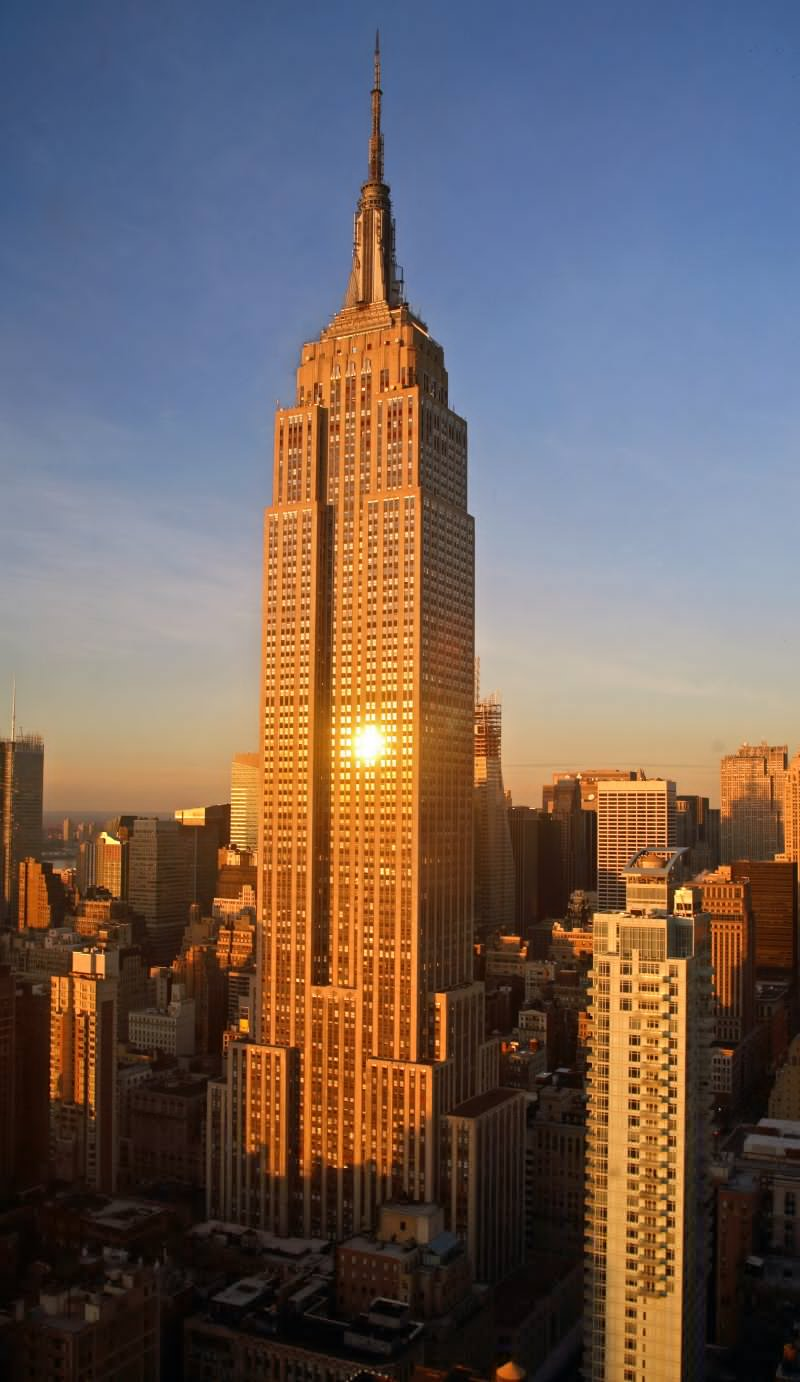 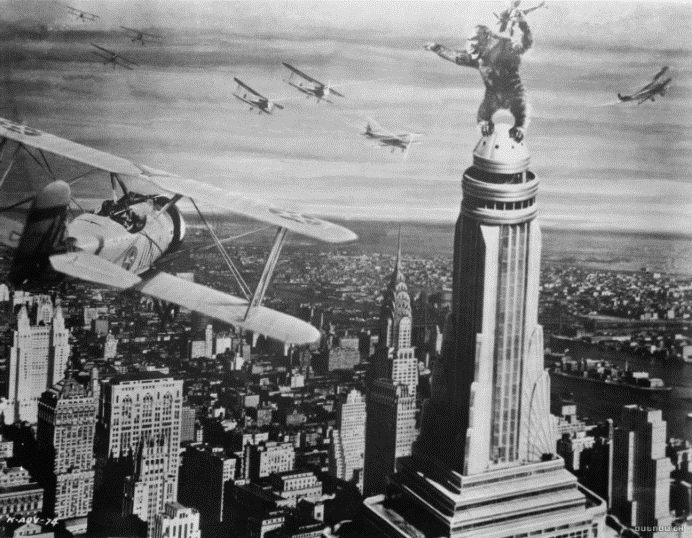 L’ Empire 
State Building

Se trouve à New-York, aux Etat-Unis.
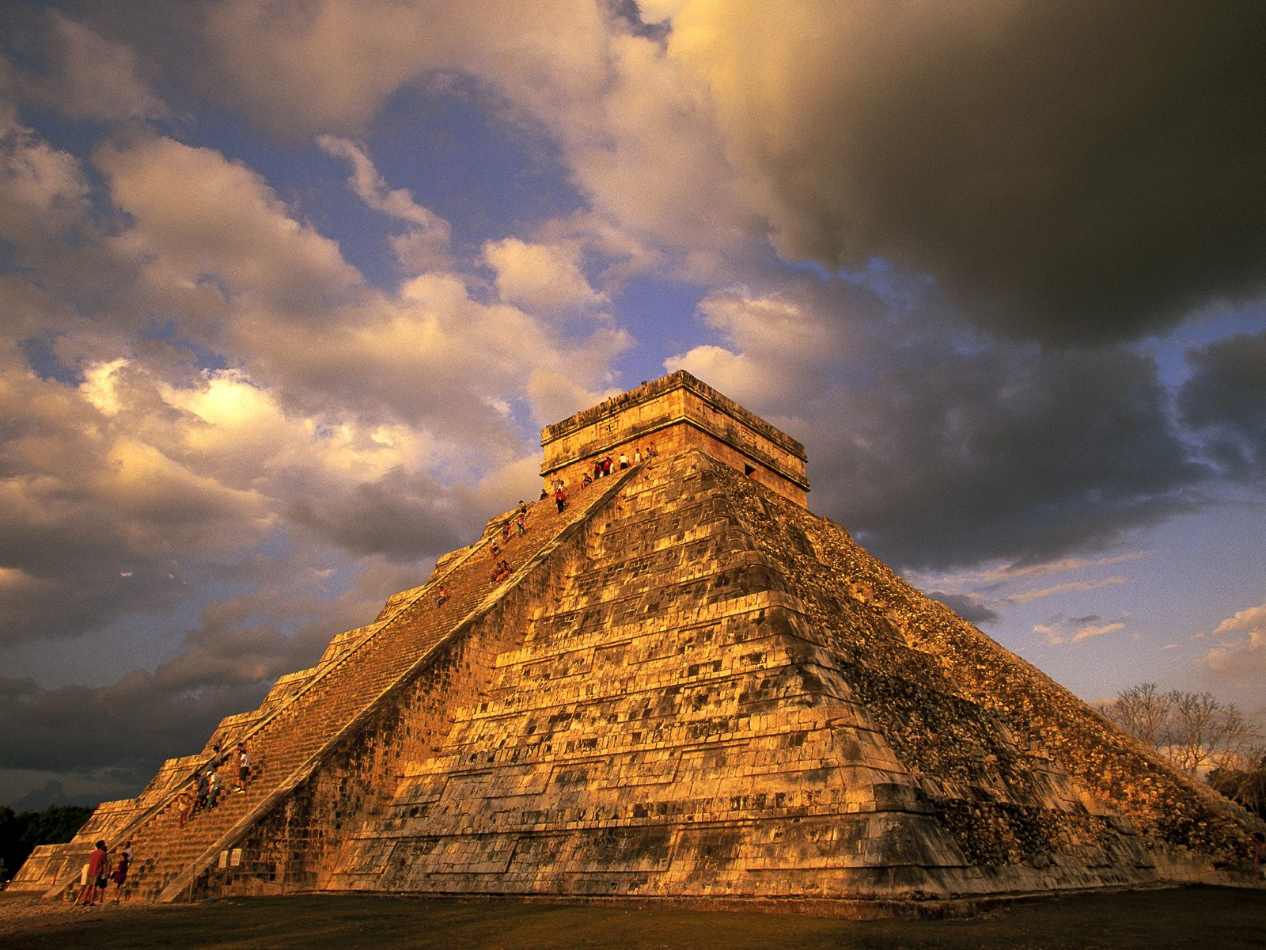 Chichen Itza
Se trouve à Yucatan, au Méxique.
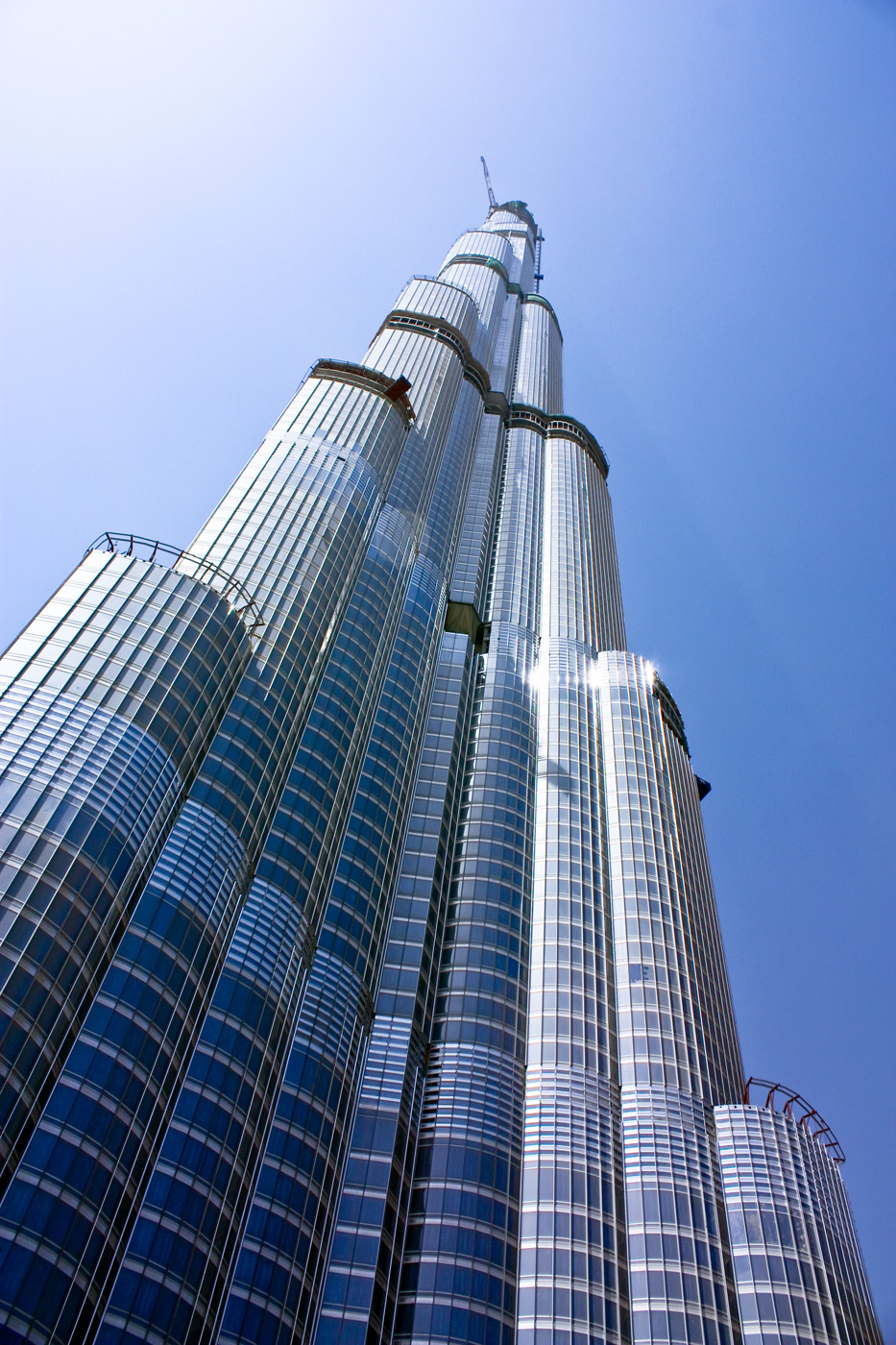 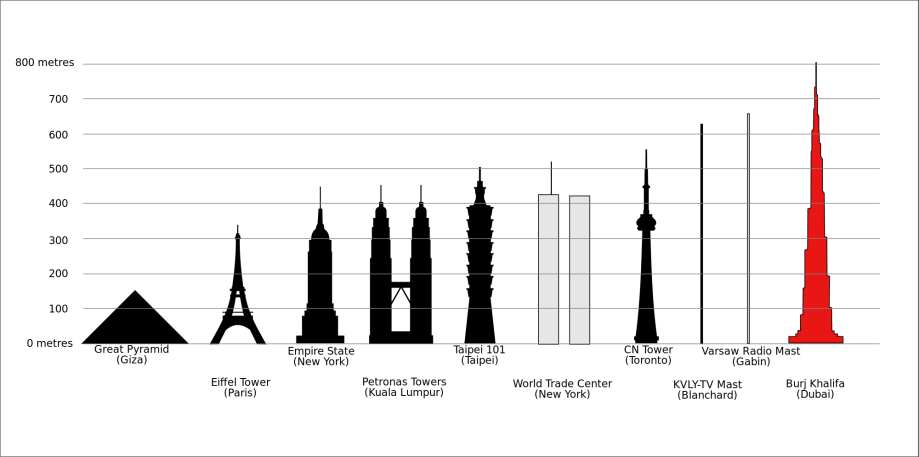 Burj Dubaï
Se trouve à Dubaï, aux Emirats Arabes Unis.